殺出重圍！教學實踐的大學願景
社會參與中心
林意雪老師
107申請件數及通過件數
107申請過的案件-對應深耕指標
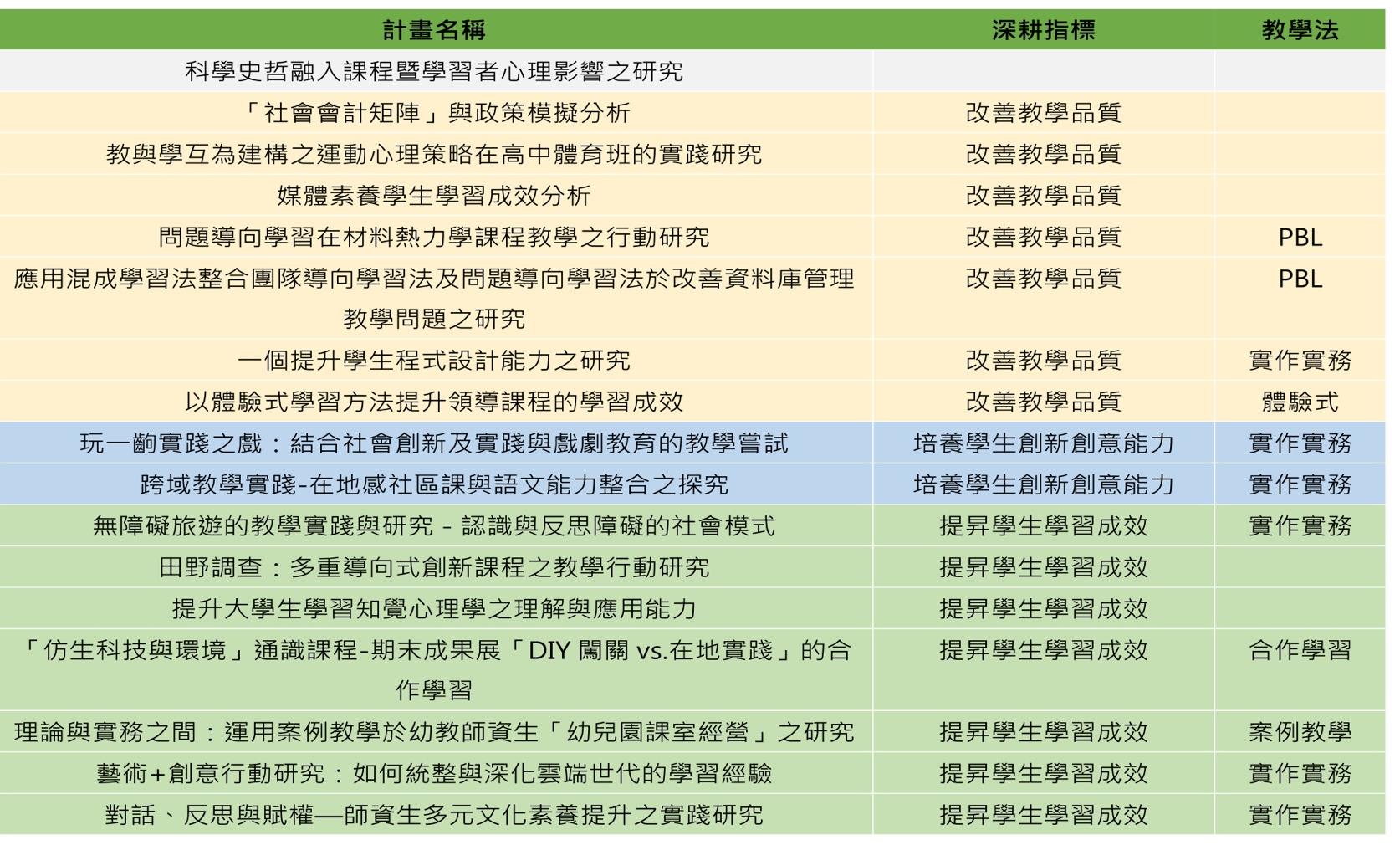 如何讓curriculum變成CURRICULUM
C
c
教學實踐研究如何開始？怎麼定位？
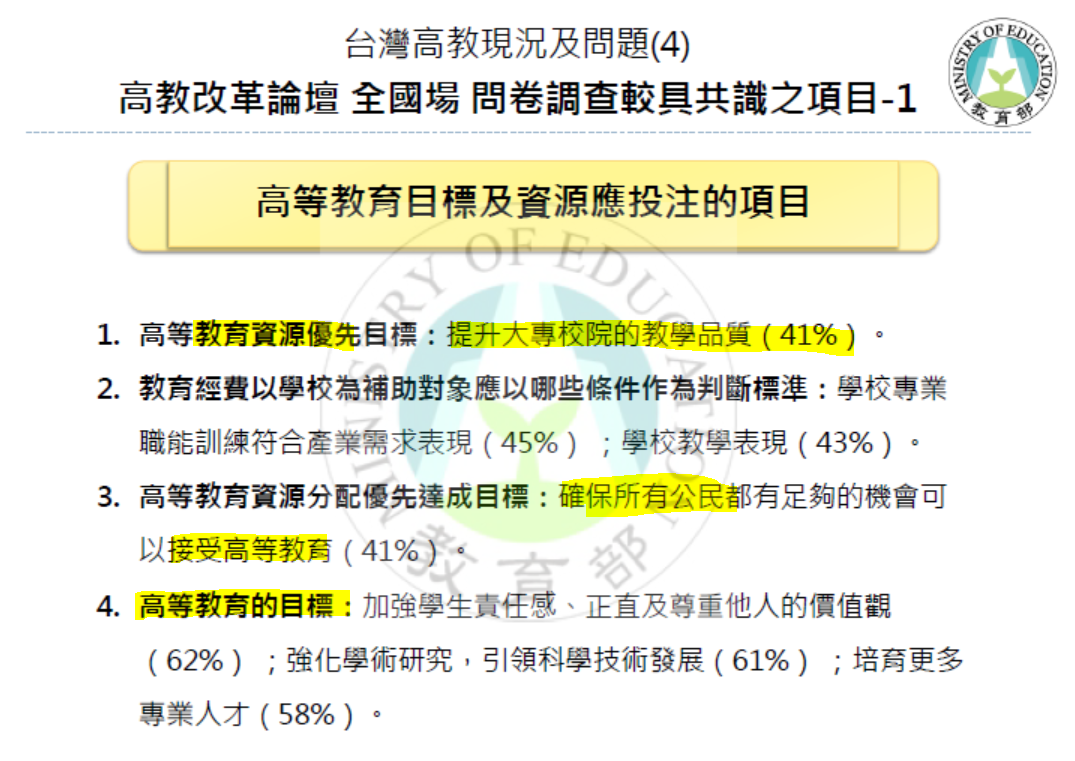 教育部           在想什麼？-1
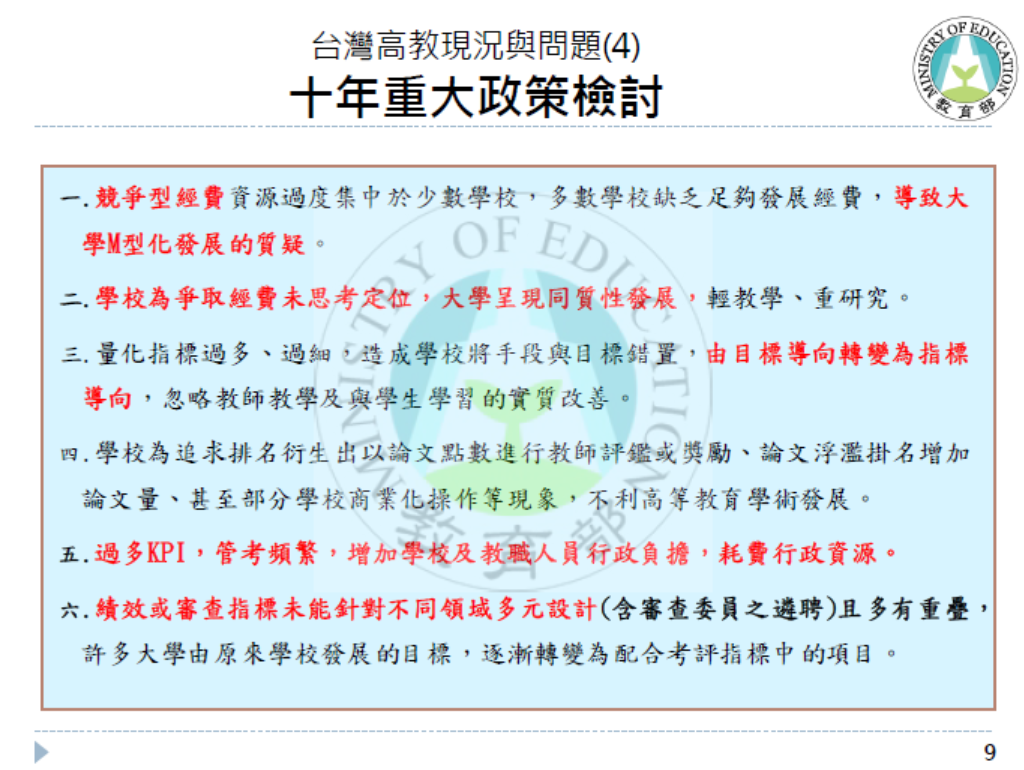 教育部           在想什麼？-2
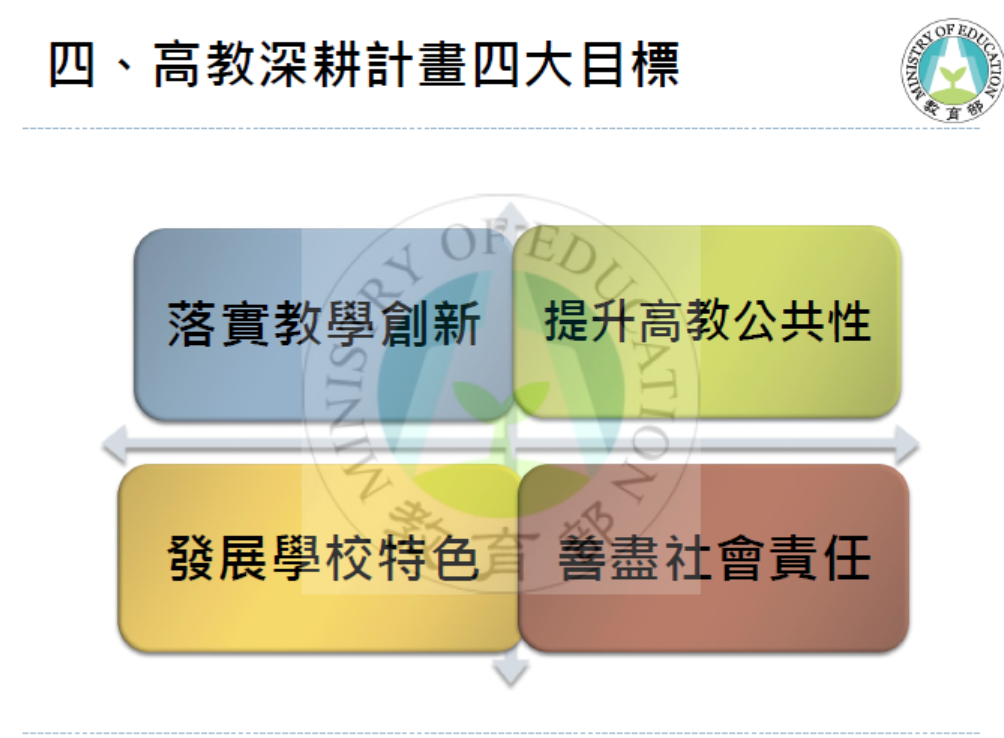 教育部           在想什麼？-3
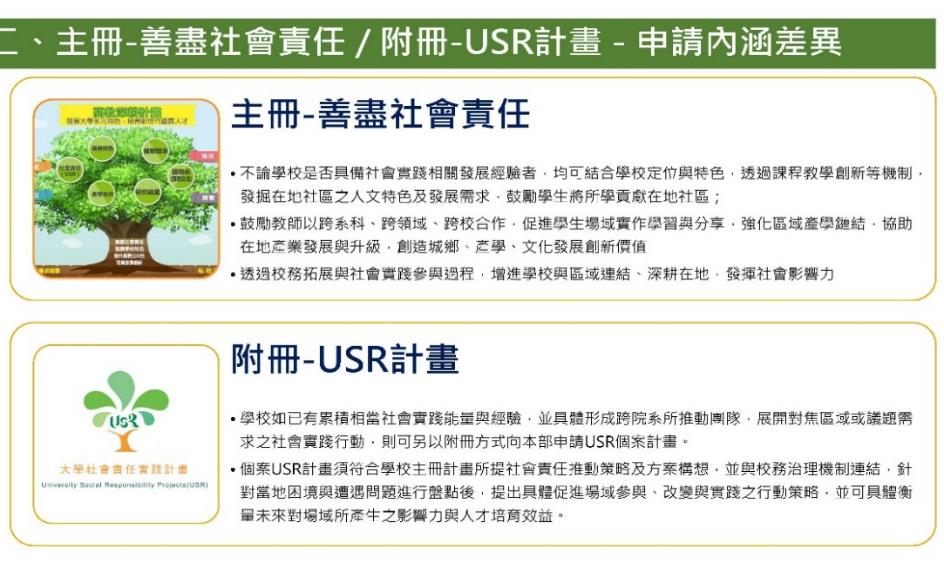 教育部           在想什麼？-4
公告概要
與其他教學改進方案（例如教學卓越計畫）的不同

以教師個人為單位提出申請
透過教學實踐研究，改變教學現場，而非單純教學改進方案
學門領域

分成十個學門，以「課程的開課單位」之學門領域為依據
將按各學門申請案件數平衡各學門錄取率
總的來看….
發現課程問題-釐清教學場域-課程設計與實施-課程觀察與改進
反思-課程修正與實施-課程成效評量
學校端相關
各校送件數不限
學校需清楚定位對於落實教學實踐研究的支持
        審查委員將參考校方支持度         來評估教師落實提案的可行性
學校教學發展單位應協助教師提升教學理論之相關知能
怎麼取得先機
知己知彼
政策掌握
價值明確
意義豐富
特色？            誰說了算？
東華能為台灣的高等教育解決什麼問題？以共同目標，創造與高教政策呼應的價值
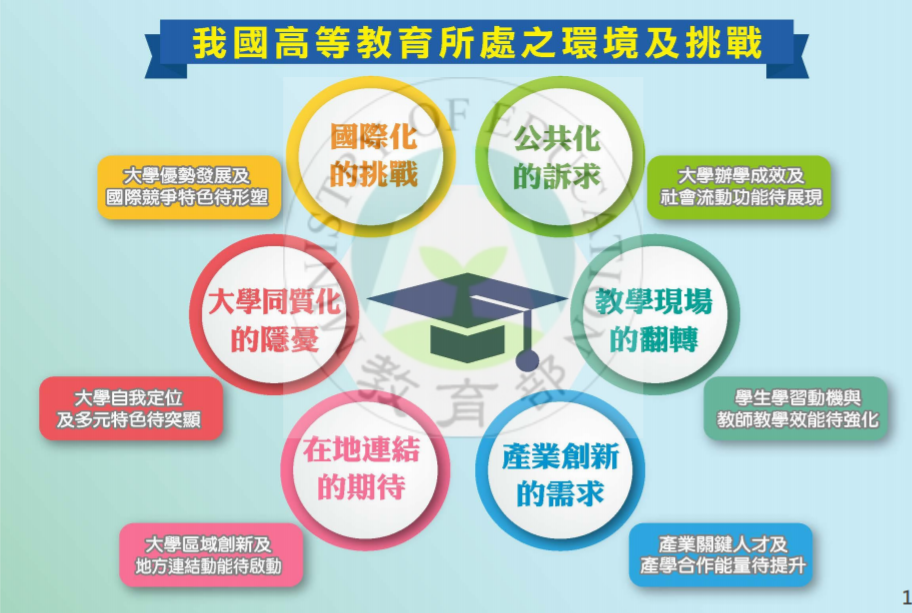 找一個有利位置
需求性
議題導向
特殊/差異性
歡迎來突破重圍－－「打群架」
地點：社參中心辦公室（環解中心B103室）請先報名以便準備餐點
謝謝聆聽